YOUR DIABETES SUPPORT & RESOURCE GUIDE
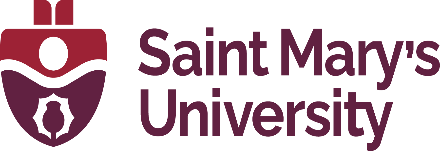 Diabetes is a chronic disease that can impact our lives at any point. Managing diabetes can feel overwhelming and finding the right support for wherever you are along your journey is important. This guide provides resources that are available to you whether you are looking to reduce your risk of developing diabetes or manage an existing diagnosis. We encourage you to share this with your health care professional and have a discussion with them about what is available to you.
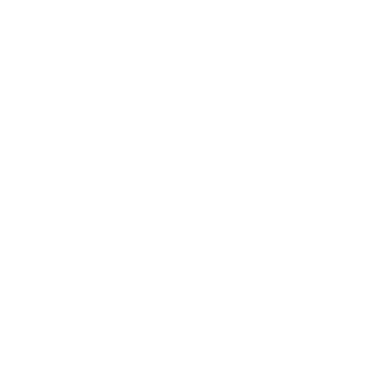 If you haven’t already, create an account with Medavie Blue Cross for access to:
LifeWorks website and mobile app: Explore toolkits and articles, at home or on-the-go. Visit the LifeWorks login page and log-in using username “SMU” and password “benefits”
Health coaching: Connect with a nurse to build a plan and meet your health goals.
         Call 1-844-880-9142 to get started.
YOUR BENEFITS COVERAGE

Log on to your Medavie Blue Cross account and review your coverage for:

Prescription Drug Coverage
Diabetic Supplies (includes test strips, lancets, needles, syringes, continuous glucose monitoring (CGM) sensors and insulin pump supplies) covered under the drug plan
Diabetic Equipment: covered under Extended Health includes insulin pump which requires pre-approval and frequency  of one every five calendar years
Get coverage for blood glucose meters and test strips through the 360 Total Care Program with Medavie Blue Cross.
TRANQUILITY
iCBT program: Free to Nova Scotians
Helps to manage anxiety and depression

              TELUS HEALTH EFAP (Formerly Lifeworks)
Connect with a professional counsellor by calling 1-844-880-9142 
Start a CareNow Program

Chronic Disease Management (coaching program) 
a maximum of $500 in 12 consecutive months

MENTAL HEALTH PRACTITIONER BENEFIT
Combined maximum of $3,000/12 months for practitioners: counselling therapist, psychoeducator, psychotherapist, psychologist and social worker
Download the LifeWorks app for access to all EFAP resources and the professional counselling number when and where you need it. Visit the LifeWorks login page and log-in using username “SMU” and password “benefits”.
QUESTIONS? Reach out to Sheree Delaney, Benefits & Pension Consultant; sheree.delaney@smu.ca